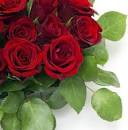 আসসালামু আলাইকুম
1
Friday, August 20, 2021
সত্য কথা তিক্ত হলেও বলতে হবে. সৃষ্টিকর্তাকে স্মরণ করতে হবে
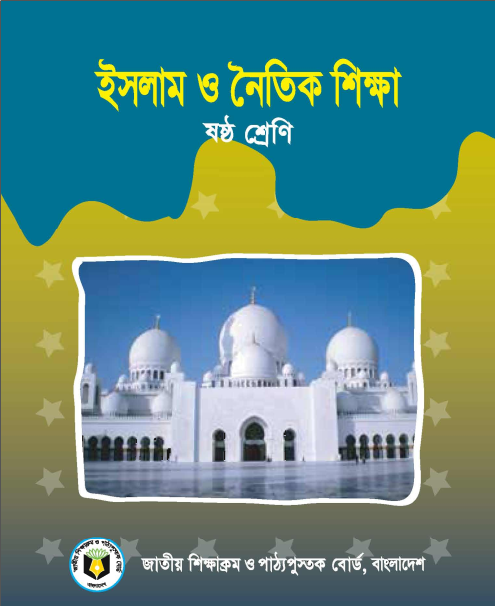 2
Friday, August 20, 2021
সত্য কথা তিক্ত হলেও বলতে হবে. সৃষ্টিকর্তাকে স্মরণ করতে হবে
শিক্ষক পরিচিতি
পাঠ পরিচিতি
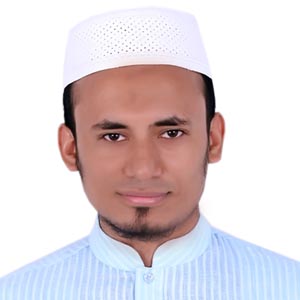 শ্রেণি: ষষ্ঠ
অধ্যায়:  চতুর্থ
পাঠ: ৯
মিথ্যাচার
মো. আবু বকর সিদ্দিক
সহকারী শিক্ষক (ইসলাম ও নৈতিক শিক্ষা)
ইস্কাটন গার্ডেন উচ্চ বিদ্যালয়
১০/ বি, ইস্কাটন গার্ডেন রোড, রমনা, ঢাকা
Email: abubakarjs2015@gmail.com
বিষয়: ইসলাম ও নৈতিক শিক্ষা
3
Friday, August 20, 2021
সত্য কথা তিক্ত হলেও বলতে হবে. সৃষ্টিকর্তাকে স্মরণ করতে হবে
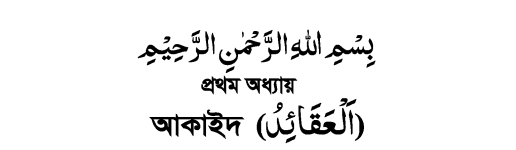 আজকের পাঠ
পাঠ- ৯
মিথ্যাচার
4
Friday, August 20, 2021
সত্য কথা তিক্ত হলেও বলতে হবে. সৃষ্টিকর্তাকে স্মরণ করতে হবে
শিখনফল:
১। মিথ্যাচার সম্পর্কে বলতে পারবে
5
Friday, August 20, 2021
সত্য কথা তিক্ত হলেও বলতে হবে. সৃষ্টিকর্তাকে স্মরণ করতে হবে
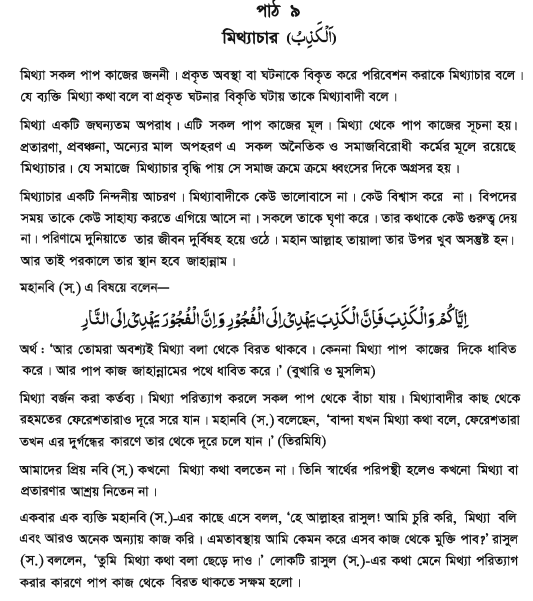 ১। সকল পাপের জননী কী?
2। মিথ্যাচার কাকে বলে?
৩। মিথ্যাবাদী বলতে কী বুঝ।
৪। কোন সব কাজের মাধ্যমে মিথ্যাচার রয়েছে?
৫। মিথ্যা বলার অপকারিতা সম্পর্কে ৬টি বাক্য লেখো?
6
Saturday, August 21, 2021
সত্য কথা তিক্ত হলেও বলতে হবে. সৃষ্টিকর্তাকে স্মরণ করতে হবে
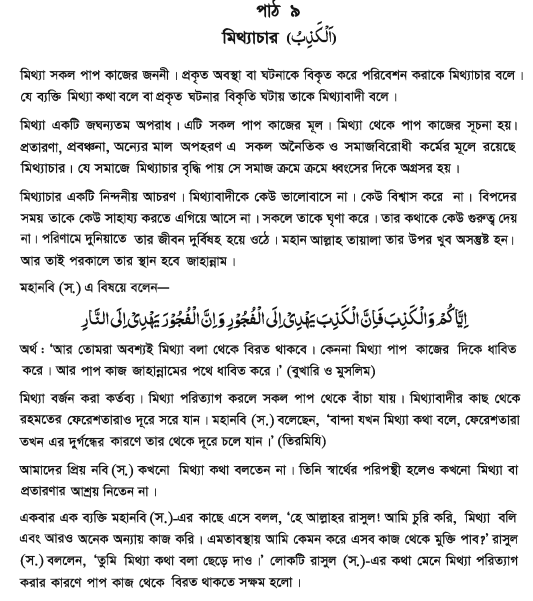 ১। মিথ্যা পরিত্যাগ সম্পর্কে পাঠ্য বইয়ের একটি ঘটনা লেখো।
7
Sunday, August 22, 2021
সত্য কথা তিক্ত হলেও বলতে হবে. সৃষ্টিকর্তাকে স্মরণ করতে হবে
বাড়ির কাজ
১। সকল পাপের জননী কী?
2। মিথ্যাচার কাকে বলে?
৩। মিথ্যাবাদী বলতে কী বুঝ।
৪। কোন সব কাজের মাধ্যমে মিথ্যাচার রয়েছে?
৫। মিথ্যা বলার অপকারিতা সম্পর্কে ৬টি বাক্য লেখো?
৬। মিথ্যা পরিত্যাগ সম্পর্কে পাঠ্য বইয়ের একটি ঘটনা লেখো। 
৭। সাজ্জাদ ও মুকিমের মধ্যে কথা হচ্ছিলো। সাজ্জাদ মুকিমকে বললো আমি অনেক খারাপ কাজ করি, মিথ্যা বলি, চুরি করি, অপরকে ধোঁকাসহ আরও অনেক খারাপ কাজ করি। আমাকে এমন কিছু বলে দিন যেন আমি এইসব খারাপ কাজ থেকে নিজেকে বিরত রাখতে পারি। এখানে কোন বিষয়ে বলা হয়েছে? সে সম্পর্কে লিখ। 




খাতায় লিখে ছবি তুলে অবশ্যই আমার ইনবক্সে নাম ও শ্রেণিসহ পাঠাবে।
8
Sunday, August 22, 2021
সত্য কথা তিক্ত হলেও বলতে হবে. সৃষ্টিকর্তাকে স্মরণ করতে হবে
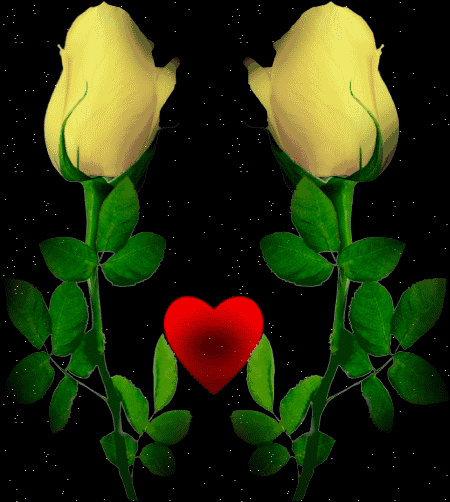 আল্লাহ হাফেজ
9
Friday, August 20, 2021
সত্য কথা তিক্ত হলেও বলতে হবে. সৃষ্টিকর্তাকে স্মরণ করতে হবে